Sequencing, and Assembly
Modified from Dan Russell
(Relevant) Trivia
How many base pairs (bp) are there in a human genome?



How many protein coding genes are in the Human genome


How much did it cost to sequence the first human genome?

	

How long did it take to sequence the first human genome?

	

When was the first human genome sequence complete?
(Relevant) Trivia
How many base pairs (bp) are there in a human genome?

       ~3 billion (haploid)  (about 1000x a bacterial genome)

How many protein coding genes are in the Human genome
       ~20,000 (about 4-10x a bacterial genome)

How much did it cost to sequence the first human genome?

	~$2.7 billion

How long did it take to sequence the first human genome?

	~13 years

When was the first human genome sequence complete?

	2000-2003
Overview
Sequencing*
Assembly
* Determining the number, order, and arrangement of As, Cs, Gs, and Ts that comprise a piece of DNA
Shotgun Genome Sequencing
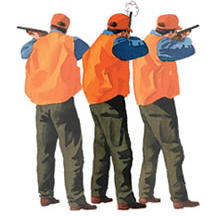 Fragmented genome chunks
Complete genome copies
Shotgun Genome Sequencing
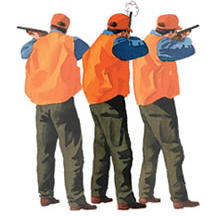 Fragmented genome chunks
NOT REALLY DONE BY DUCK HUNTERS
Hydroshearing, sonication, enzymatic shearing
[Speaker Notes: Fragment sizes differ for different seq platforms.]
Fragments were cloned:
[Speaker Notes: One tube per 2 sequences with Sanger and cloning.  Not so bad if you only want 100 sequences.  What if you want 1 million?]
x millions
[Speaker Notes: One tube per 2 sequences with Sanger and cloning.  Not so bad if you only want 100 sequences.  What if you want 1 million?]
x millions
[Speaker Notes: One tube per 2 sequences with Sanger and cloning.  Not so bad if you only want 100 sequences.  What if you want 1 million?]
Sanger Sequencing Reactions
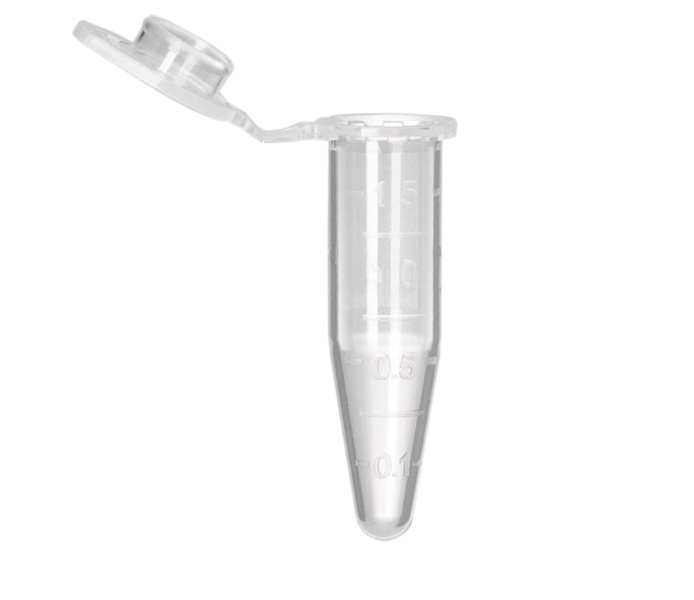 Template DNA
Known Primer (~20bp)
DNA Polymerase
Dideoxy Nucleotides
Labeled
Terminators
G
T
G
T
C
A
A
Regular Nucleotides
G
G
T
C
A
T
C
A
C
C
G
A
T
G
A
T
G
G
G
A
A
G
A
T
T
A
T
T
G
C
C
A
C
C
A
T
A
G
C
Sanger Sequencing
T G C G C G G C C C A
Primer
5’
A C G C G C C G G G T ? ? ? ? ? ? ? ? ? ? ? ? ? ? ?
3’
5’
Sanger Sequencing
G T C T T G G G C T
T G C G C G G C C C A
Primer
5’
A C G C G C C G G G T C A G A A C C C G A T C G C G
3’
5’
Sanger Sequencing
G T C T T G G G C T A G C G C
T G C G C G G C C C A
T G C G C G G C C C A
Primer
21 bp
5’
5’
G T C T T G G G C T
A C G C G C C G G G T C A G A A C C C G A T C G C G
3’
5’
Sanger Sequencing
G T C T T G G G C T A
T G C G C G G C C C A
T G C G C G G C C C A
T G C G C G G C C C A
Primer
21 bp
5’
5’
26 bp
G T C T T G G G C T A G C G C
5’
G T C T T G G G C T
A C G C G C C G G G T C A G A A C C C G A T C G C G
3’
5’
Sanger Sequencing
G
T G C G C G G C C C A
T G C G C G G C C C A
T G C G C G G C C C A
T G C G C G G C C C A
Primer
21 bp
5’
5’
26 bp
G T C T T G G G C T A G C G C
5’
G T C T T G G G C T
5’
22 bp
G T C T T G G G C T A
A C G C G C C G G G T C A G A A C C C G A T C G C G
3’
5’
Sanger Sequencing
G T C T T G G G C
T G C G C G G C C C A
T G C G C G G C C C A
T G C G C G G C C C A
T G C G C G G C C C A
T G C G C G G C C C A
Primer
21 bp
5’
5’
26 bp
G T C T T G G G C T A G C G C
5’
G T C T T G G G C T
5’
22 bp
G T C T T G G G C T A
5’
12 bp
G
A C G C G C C G G G T C A G A A C C C G A T C G C G
3’
5’
Sanger Sequencing
G T C T T
T G C G C G G C C C A
T G C G C G G C C C A
T G C G C G G C C C A
T G C G C G G C C C A
T G C G C G G C C C A
T G C G C G G C C C A
Primer
21 bp
5’
5’
26 bp
G T C T T G G G C T A G C G C
5’
G T C T T G G G C T
5’
22 bp
G T C T T G G G C T A
5’
12 bp
G
5’
20 bp
G T C T T G G G C
A C G C G C C G G G T C A G A A C C C G A T C G C G
3’
5’
Sanger Sequencing
T G C G C G G C C C A
T G C G C G G C C C A
T G C G C G G C C C A
T G C G C G G C C C A
T G C G C G G C C C A
T G C G C G G C C C A
21 bp
5’
26 bp
G T C T T G G G C T A G C G C
5’
G T C T T G G G C T
5’
22 bp
G T C T T G G G C T A
5’
12 bp
G
5’
20 bp
G T C T T G G G C
5’
A C G C G C C G G G T C A G A A C C C G A T C G C G
16 bp
G T C T T
3’
5’
Sanger Sequencing
T G C G C G G C C C A
T G C G C G G C C C A
T G C G C G G C C C A
T G C G C G G C C C A
T G C G C G G C C C A
T G C G C G G C C C A
21 bp
? ? ? ? ? ? ? ? ? T
5’
26 bp
? ? ? ? ? ? ? ? ? ? ? ? ? ? C
5’
5’
22 bp
? ? ? ? ? ? ? ? ? ? A
5’
12 bp
G
5’
20 bp
? ? ? ? ? ? ? ? C
5’
A C G C G C C G G G T ? ? ? ? ? ? ? ? ? ? ? ? ? ? ?
16 bp
? ? ? ? T
3’
5’
[Speaker Notes: Has to be done in a single tube per rxn.]
Sanger Sequencing
T G C G C G G C C C A
T G C G C G G C C C A
T G C G C G G C C C A
T G C G C G G C C C A
T G C G C G G C C C A
T G C G C G G C C C A
T G C G C G G C C C A
T G C G C G G C C C A
T G C G C G G C C C A
T G C G C G G C C C A
T G C G C G G C C C A
Laser Reader
5’
21 bp
G T C T T G G G C T
5’
22 bp
G T C T T G G G C T A
5’
15 bp
G T C T
5’
5’
20 bp
G T C T T G G G C
14 bp
G T C
5’
12 bp
G
5’
13 bp
G T
5’
5’
19 bp
G T C T T G G G
5’
5’
17 bp
G T C T T G
16 bp
18 bp
G T C T T
G T C T T G G
Sanger Sequencing Output
Each sequencing reaction gives us a chromatogram, usually ~600-1000 bp:
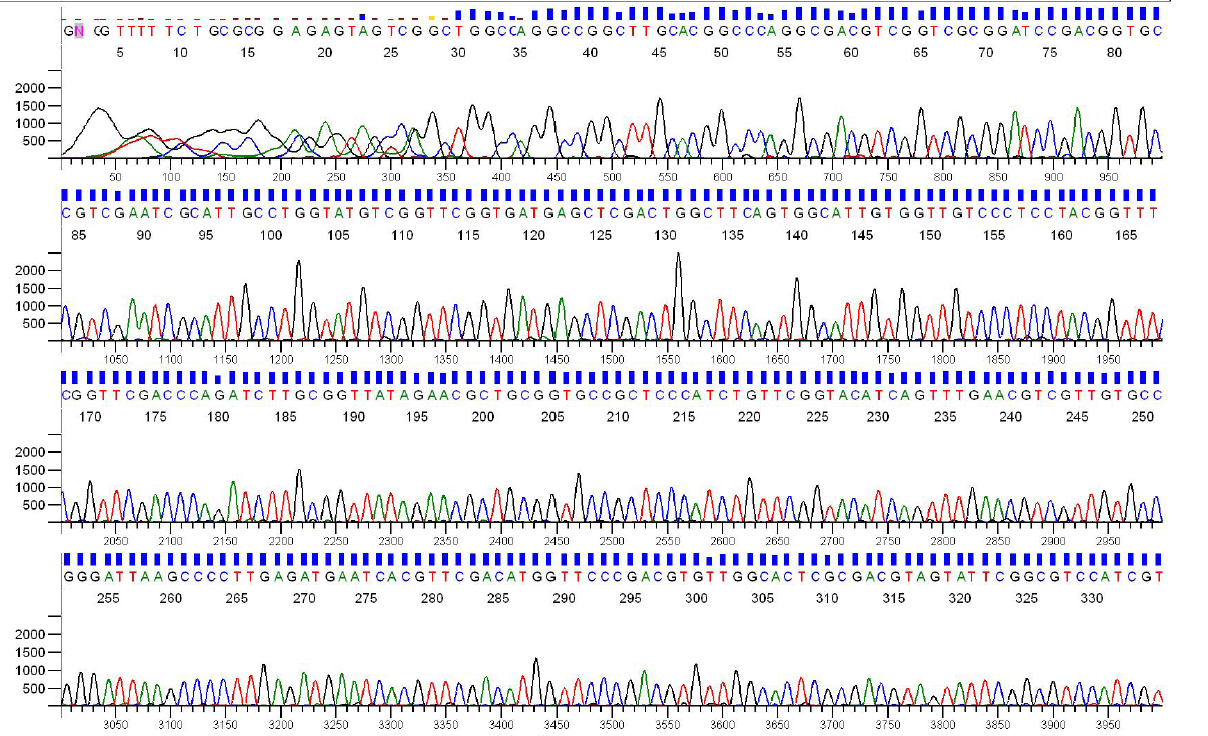 Sanger Throughput Limitations
Must have 1 colony picked for every 2 reactions
Must do 1 DNA prep for every 2 reactions
Must have 1 PCR tube for each reaction
Must have 1 gel lane for each reaction
AKA: Must have undergrad/entry-level labor!
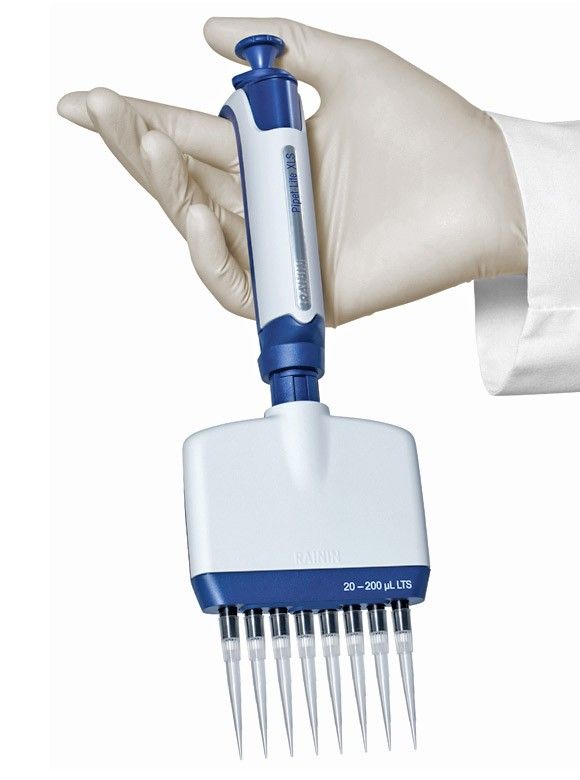 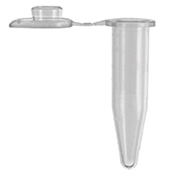 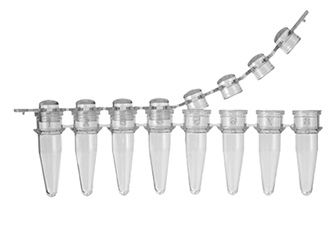 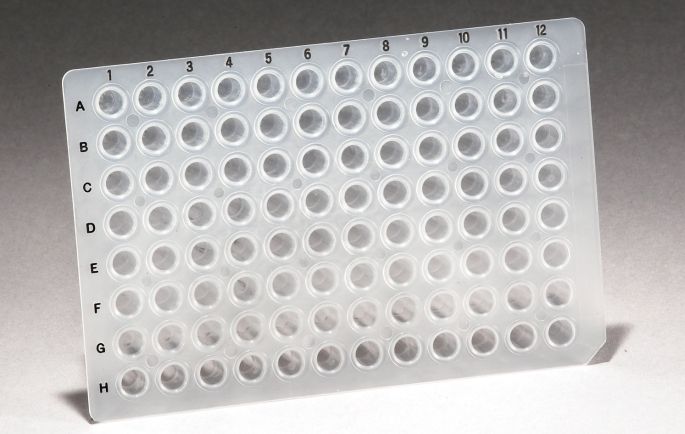 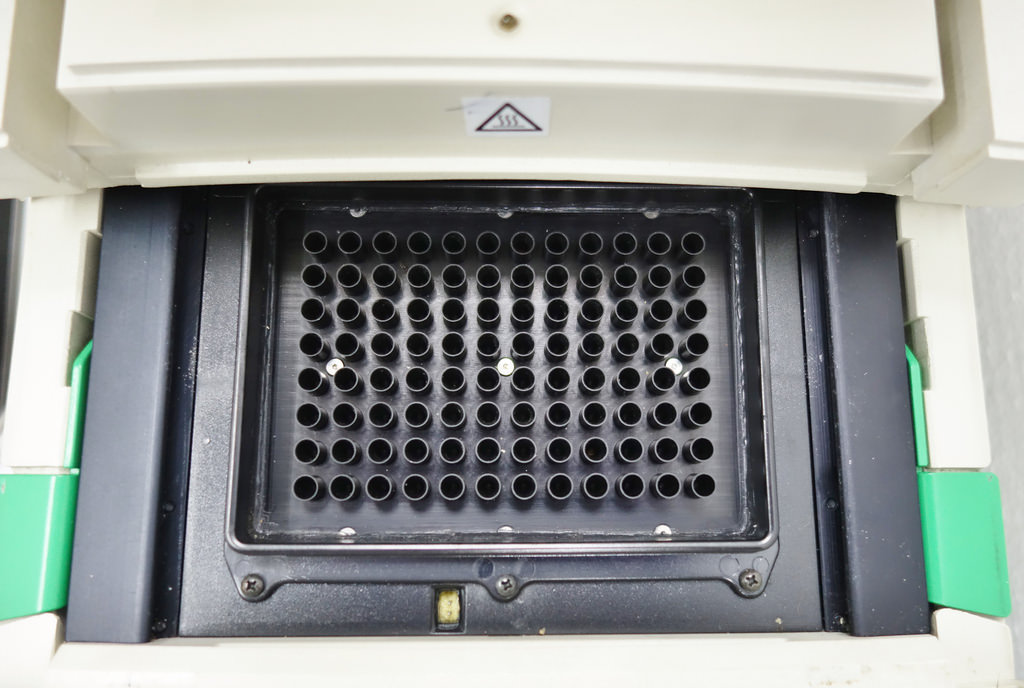 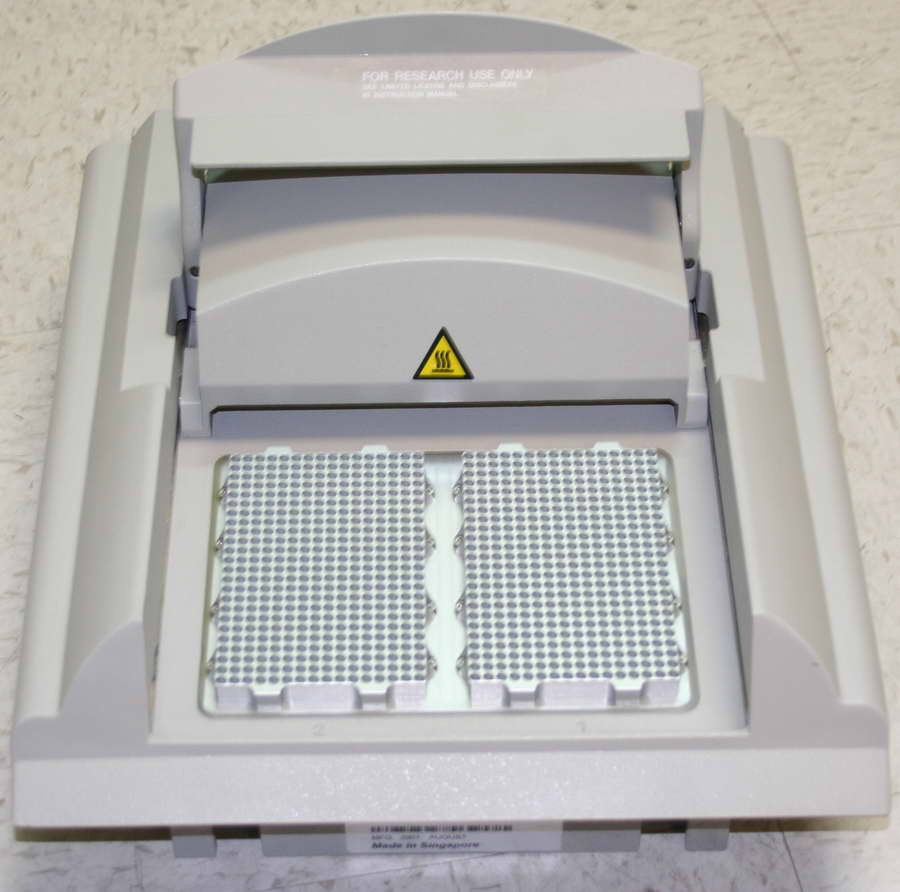 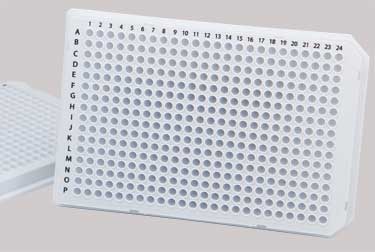 Colony Picking Robot
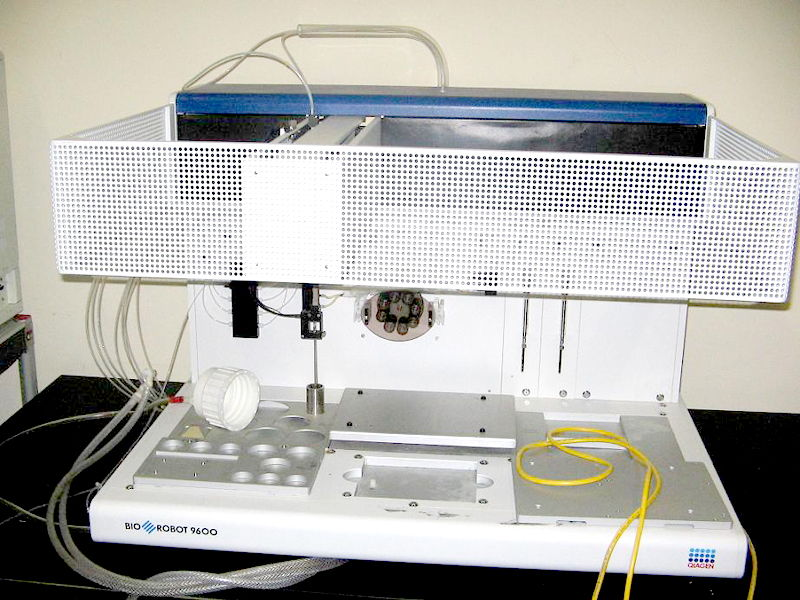 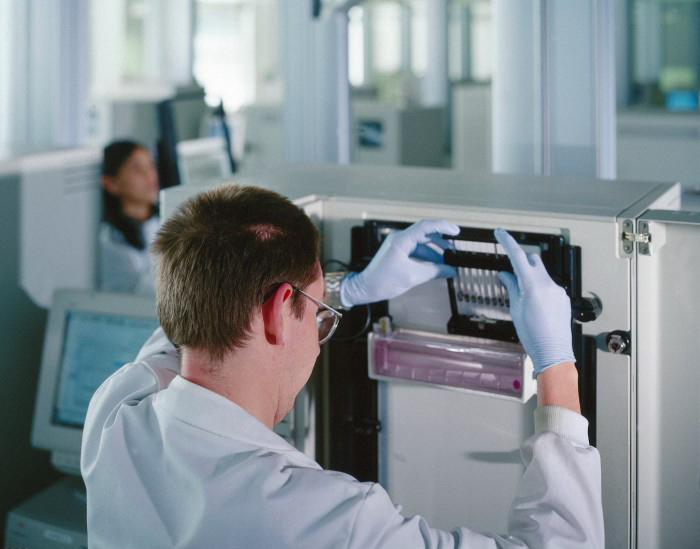 Capillary Arrays
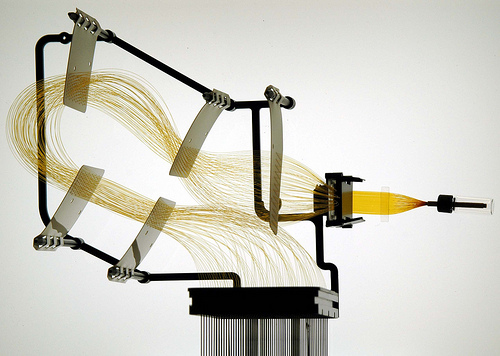 Sanger Throughput Limitations
Must have 1 colony picked for every 2 reactions
Must do 1 DNA prep for every 2 reactions
Must have 1 PCR tube for each reaction
Must have 1 gel lane for each reaction
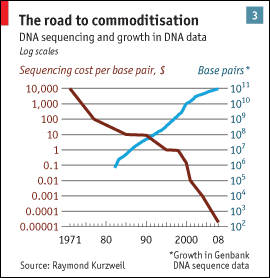 from The Economist
Problem: How can we do way more reactions at once without having more tubes, thermocyclers, etc.?
Next generation sequencing
Massively parallel
Next generation sequencing
Shotgun sequencing by PGM/454
Genomic
Fragment
Adapters
Next generation sequencing
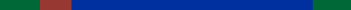 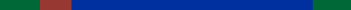 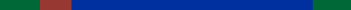 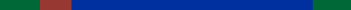 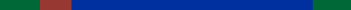 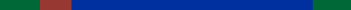 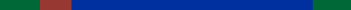 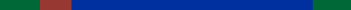 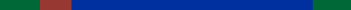 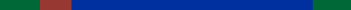 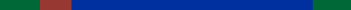 Shotgun sequencing by PGM/454
Bead/ISP
Adapter
Complement
Sequences
The idea is that each bead should be amplified 
all over with a SINGLE library fragment.
Shotgun sequencing by PGM/454
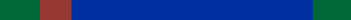 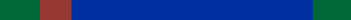 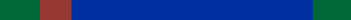 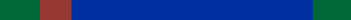 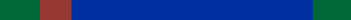 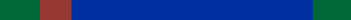 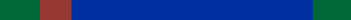 Problem: How do I do PCR to amplify the fragments without having to use 1 tube for each reaction?
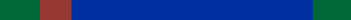 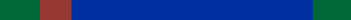 Shotgun sequencing by PGM/454
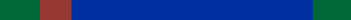 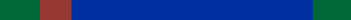 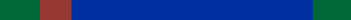 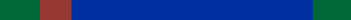 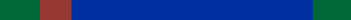 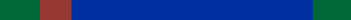 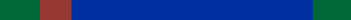 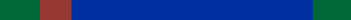 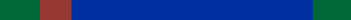 Shotgun sequencing by PGM/454
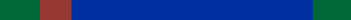 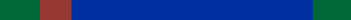 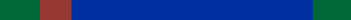 Shotgun sequencing by PGM/454
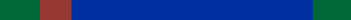 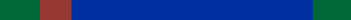 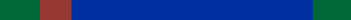 Shotgun sequencing by PGM/454
~3.5 µm for Ion Torrent, ~30 µm for 454
Raw 454 data
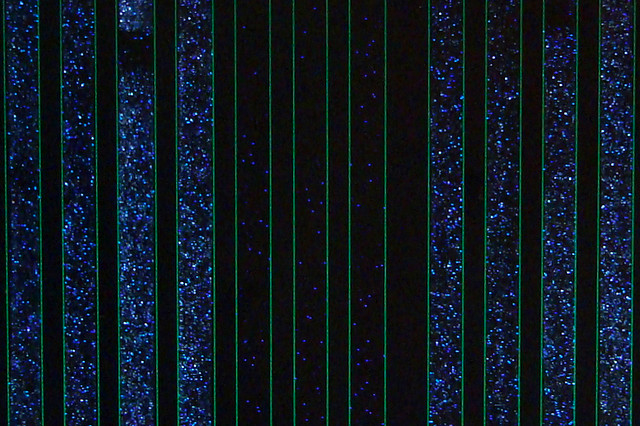 Only give polymerase one nucleotide at a time:
G
C
G
G
A C G C G C C G G G T C A G A A C C C G A T C G C G
G
G
T G C G C G G C C C A
3’
5’
G
Primer
5’
T
G G G
T T
If that nucleotide is incorporated, enzymes turn by-products into light:
The real power of this method is that it can take place in millions of tiny wells in a single plate at once.
1   2   3   4   5
T  C  A  G  T  C  A  G  T  C  A  G
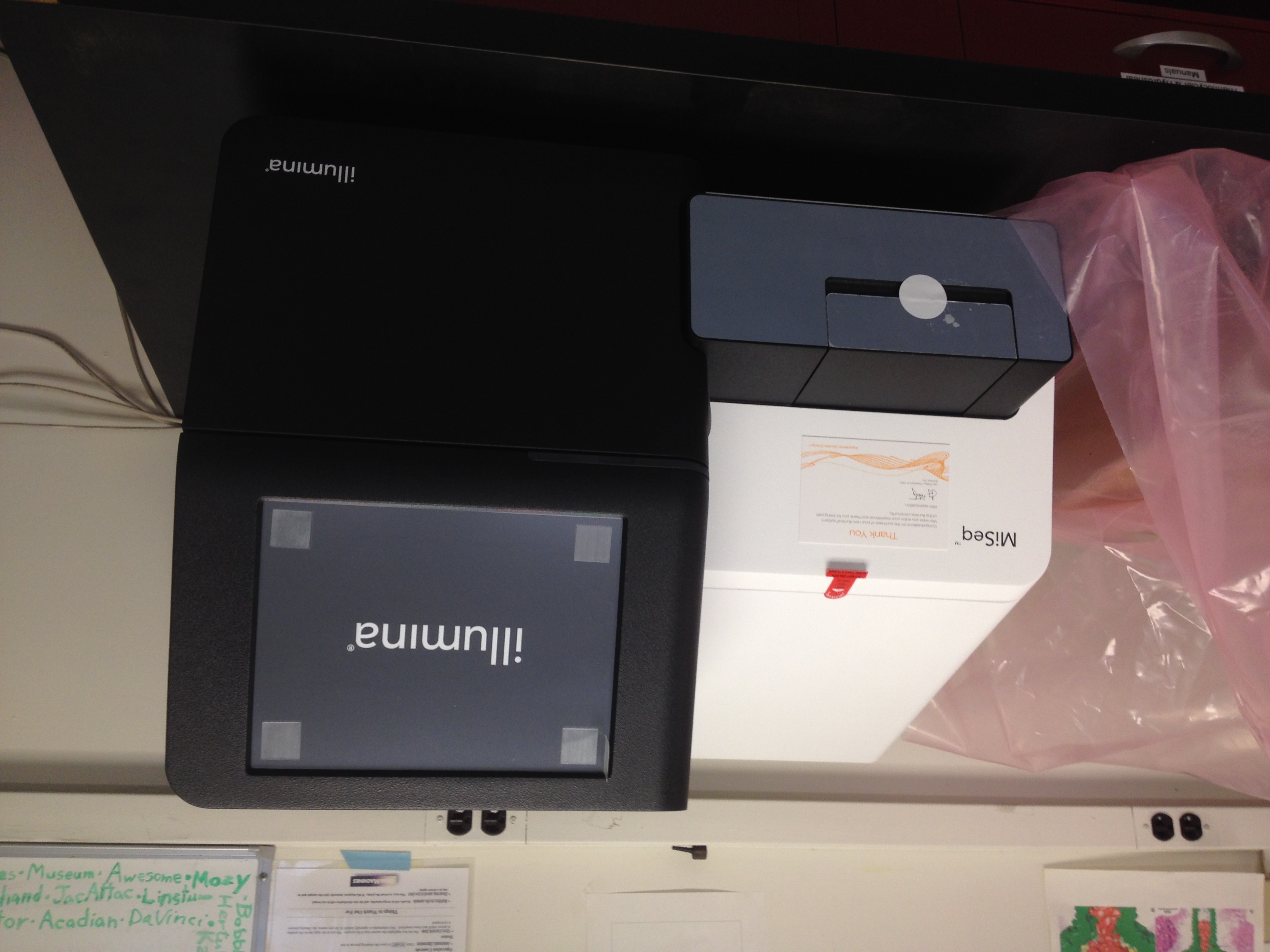 Illumina Sequencing
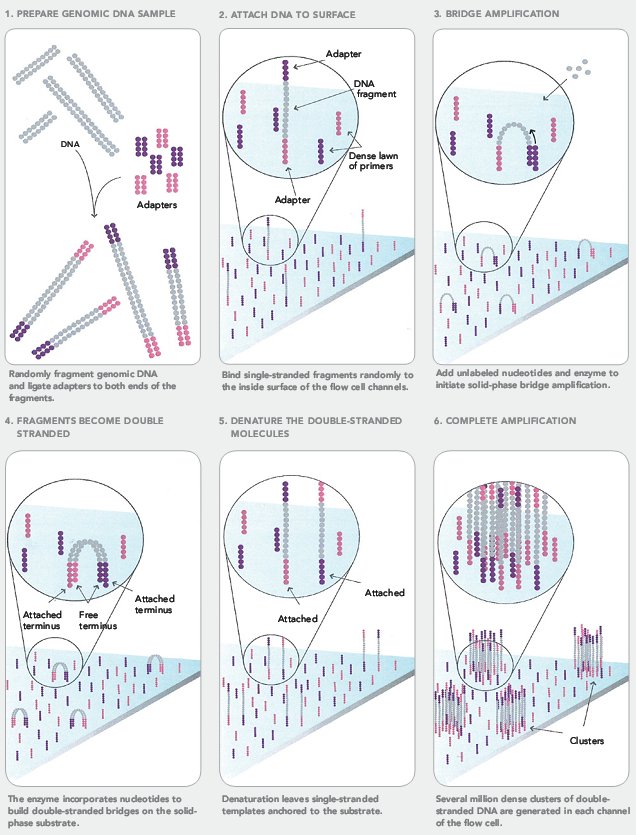 Illumina Sequencing
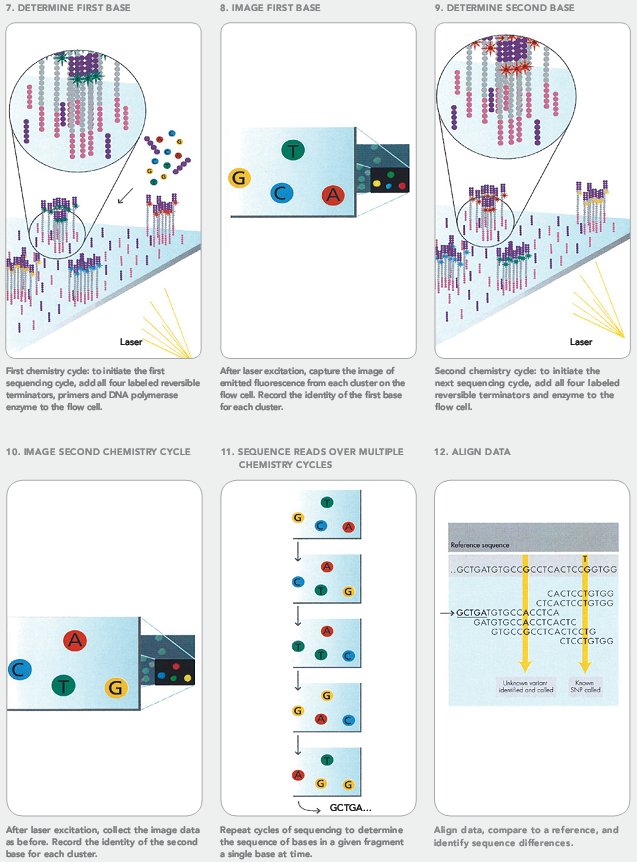 Illumina Sequencing
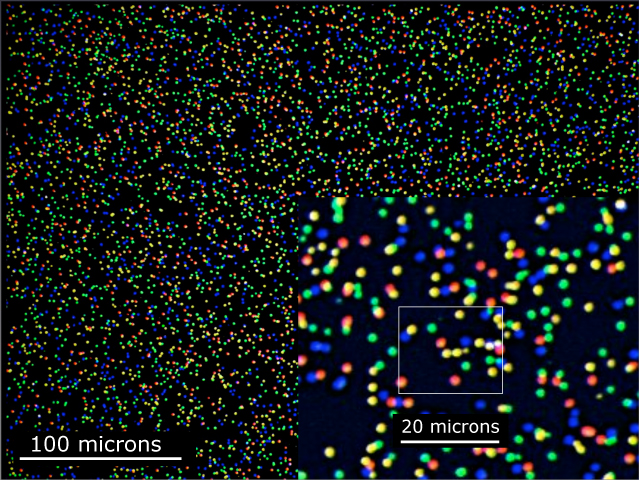 Illumina Sequencing
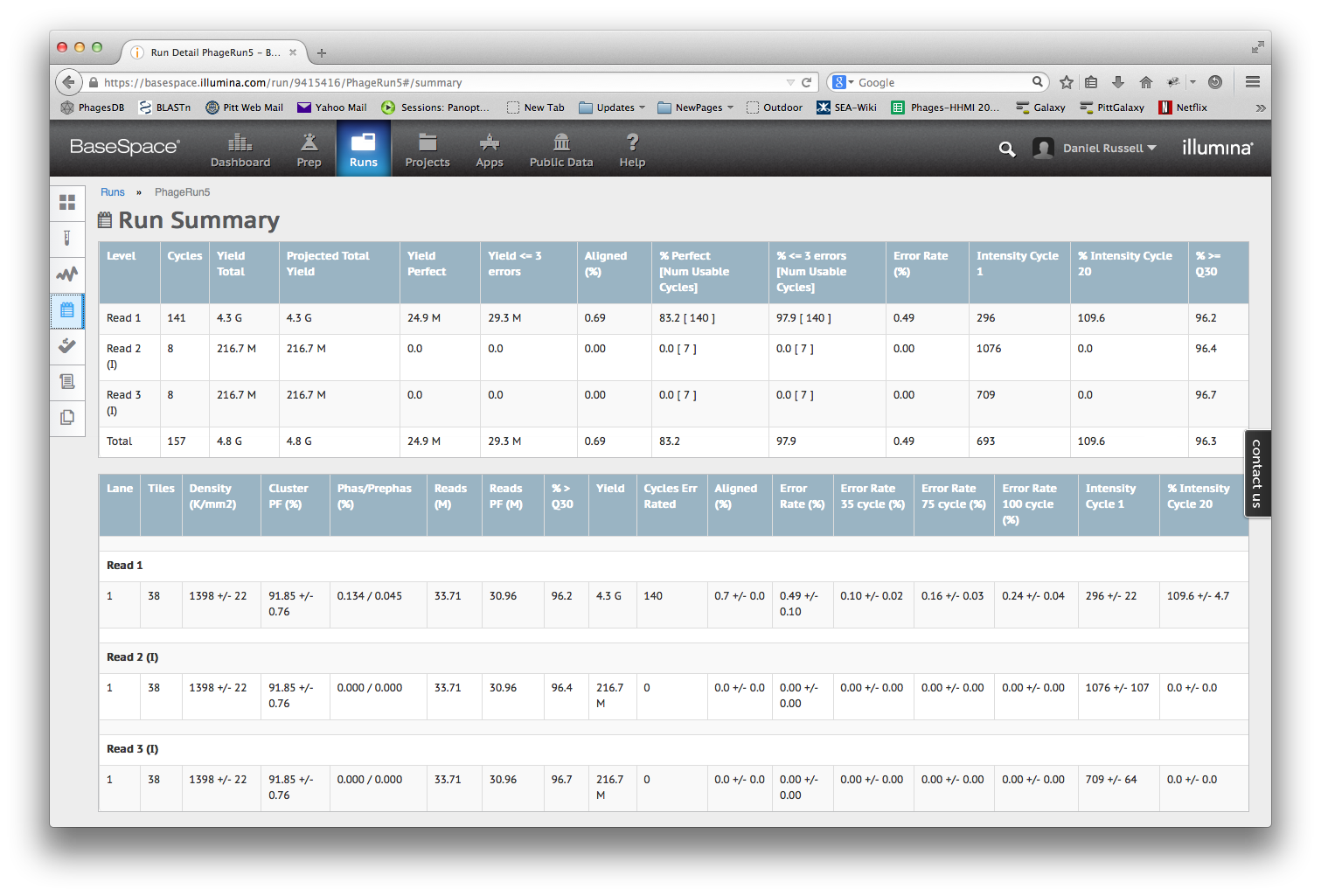 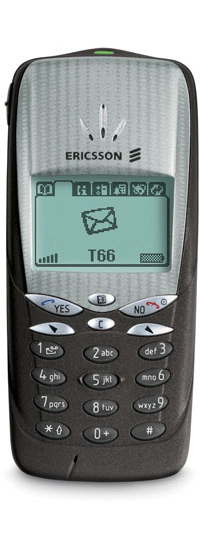 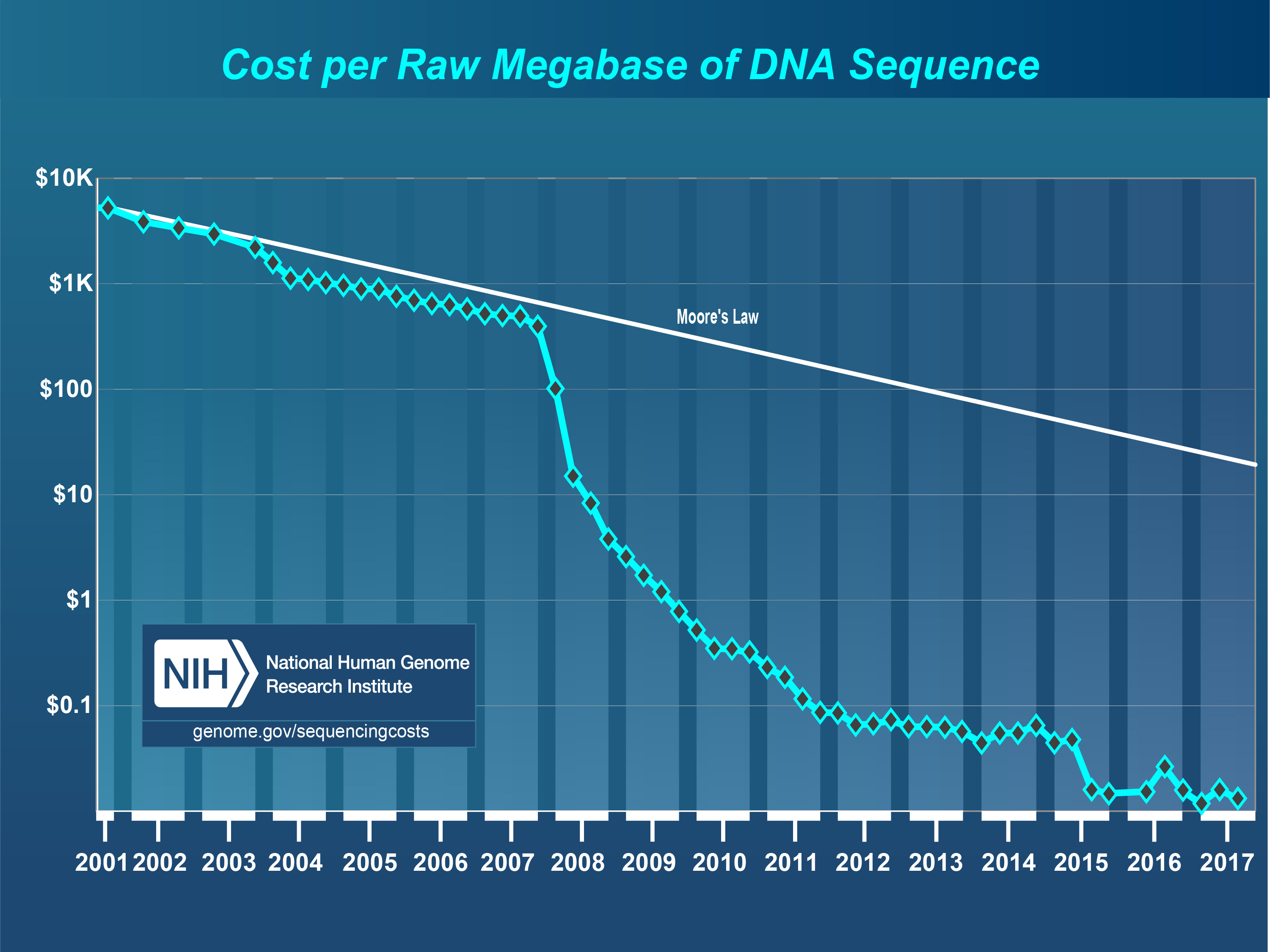 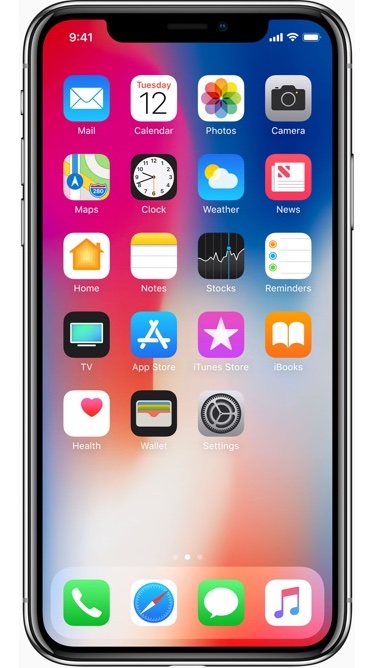 Next-Gen Sequencing
Take home message: Massively Parallel
We’re talking millions or billions of concurrent reads, but without separate tubes
Overview
Sequencing
Assembly
But…
Phage Genome: ~5,000 to ~500,000 bp
Bacteria: Several million bp
Human: 3 billion bp
Assembly
17 bp
ATTGTTCCCACAGACCG
CGGCGAAGCATTGTTCC
ACCGTGTTTTCCGACCG
AGCTCGATGCCGGCGAAG
TTGTTCCCACAGACCGTG
TTTCCGACCGAAATGGC
ATGCCGGCGAAGCATTGT
ACAGACCGTGTTTCCCGA
TAATGCGACCTCGATGCC
AAGCATTGTTCCCACAG
TGTTTTCCGACCGAAAT
TGCCGGCGAAGCCTTGT
CCGACCGAAATGGCTCC
66 bp
Assembly
Consensus:
TAATGCGACCTCGATGCCGGCGAAGCATTGTTCCCACAGACCGTGTTTTCCGACCGAAATGGCTCC
ATTGTTCCCACAGACCG
CGGCGAAGCATTGTTCC
ACCGTGTTTTCCGACCG
AGCTCGATGCCGGCGAAG
TTGTTCCCACAGACCGTG
TTTCCGACCGAAATGGC
ATGCCGGCGAAGCATTGT
ACAGACCGTGTTTCCCGA
TAATGCGACCTCGATGCC
AAGCATTGTTCCCACAG
TGTTTTCCGACCGAAAT
TGCCGGCGAAGCCTTGT
CCGACCGAAATGGCTCC
Assembly
Consensus:
TAATGCGACCTCGATGCCGGCGAAGCATTGTTCCCACAGACCGTGTTTTCCGACCGAAATGGCTCC
ATTGTTCCCACAGACCG
CGGCGAAGCATTGTTCC
ACCGTGTTTTCCGACCG
AGCTCGATGCCGGCGAAG
TTGTTCCCACAGACCGTG
TTTCCGACCGAAATGGC
ATGCCGGCGAAGCATTGT
ACAGACCGTGTTTCCCGA
TAATGCGACCTCGATGCC
AAGCATTGTTCCCACAG
TGTTTTCCGACCGAAAT
TGCCGGCGAAGCCTTGT
CCGACCGAAATGGCTCC
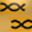 Newbler
Assembly
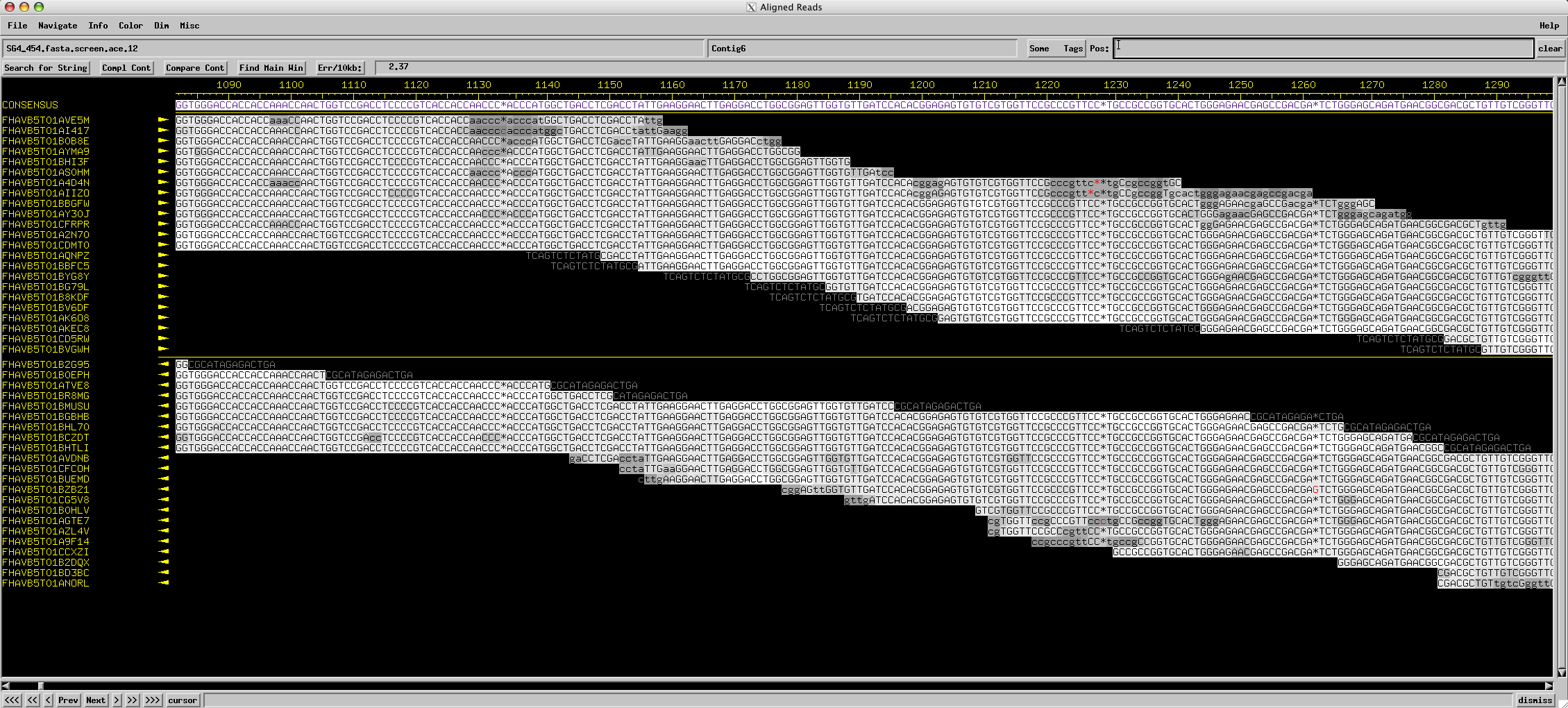 Consed
Assembly
Using programs to find overlapping alignments in sequencing reads and build contigs.
The quality of an assembly depends on:
Program used
Type, quality, and length of individual reads
Number of reads used
Complexity of the genome
From 1998 Genome Project Report
“DNA sequencing technology has improved dramatically since the genome project began. The amount of sequence produced each year is increasing steadily; individual centers are now producing tens of millions of base pairs of sequence annually…”
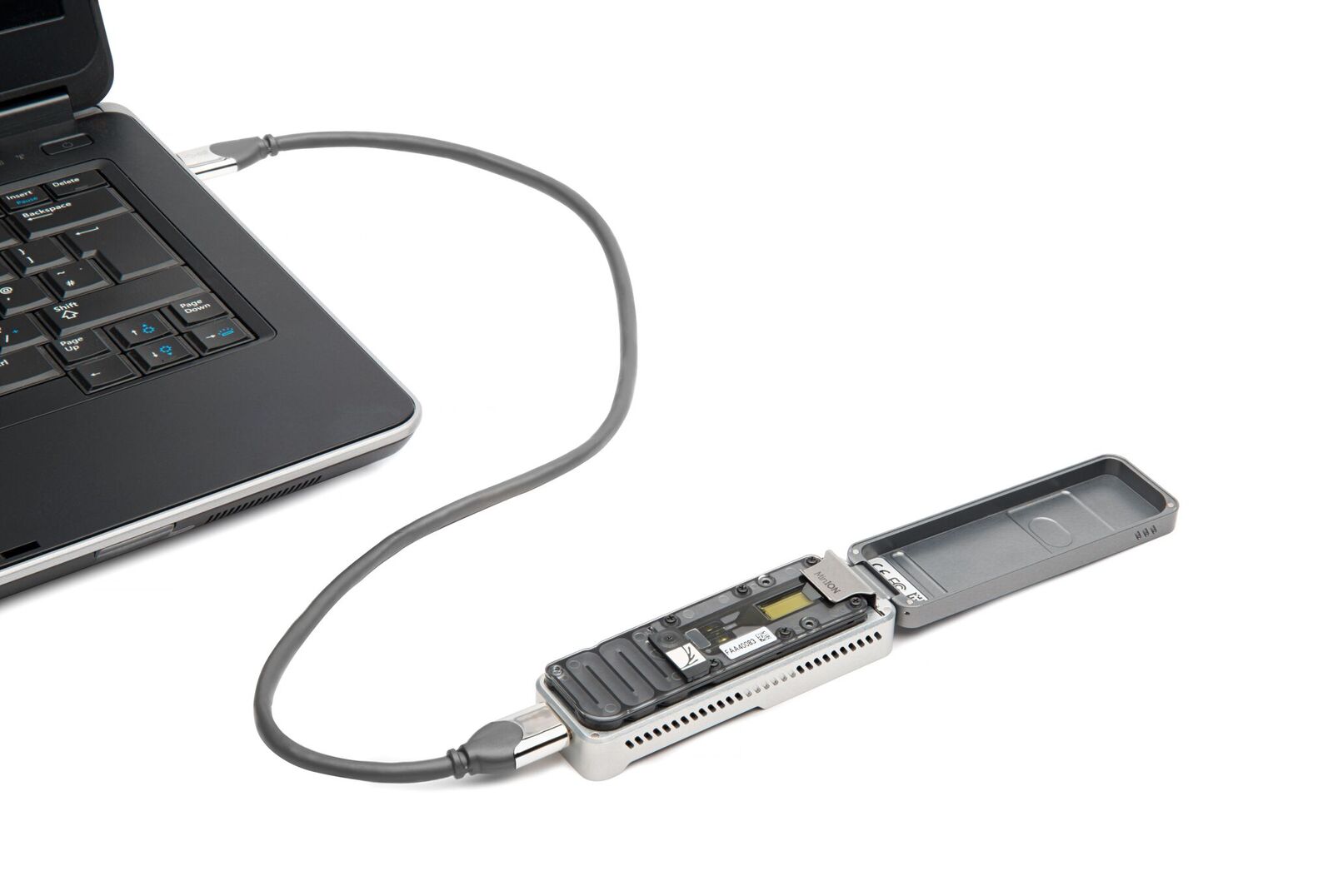 Oxford Nanopore
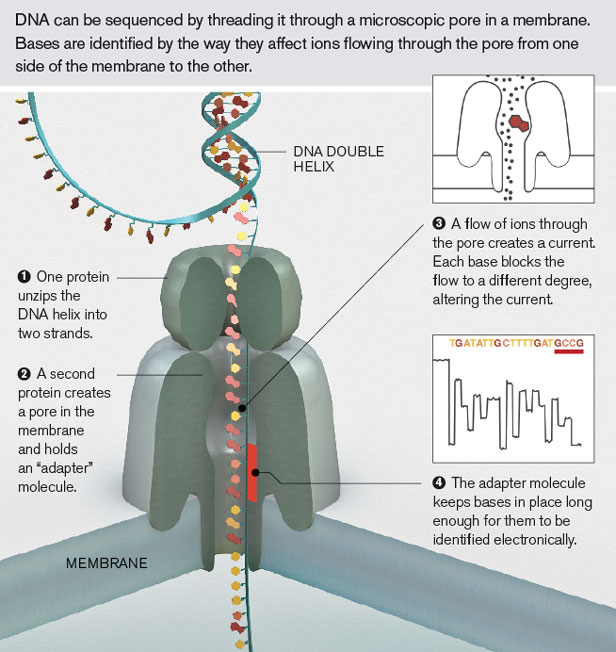 “The MinION has been used to successfully read … 100,000 base pairs during a single DNA capture, [which] has never been managed before using traditional sequencing techniques.

… but Oxford Nanopore has also introduced GridION [and] the company reckon that a 20-node GridION setup can sequence a complete human genome in just 15 minutes.”
—Wired
Take home
Sequencing getting better faster than computers
Finishing is a prerequisite for annotation
Bioinformatics skills are very marketable